Mayor’s Young Leaders Advisory Council
Informal RFP Non-Construction 15987-24.2
Pre bid Conference 

DATE: 8/23/24
SPEAKER INTRODUCTIONS
Michelle Spitler
Buyer, Procurement Division
CSpitler@coj.net
904-255-8806

JSEB and Ombudsman Designate

Kenneth Darity
Chief Administrative Officer, KHA
DELIVERY AND CLOSING DATE
Response Delivery Location:
1 Cloud System – Supplier Portal
Search - Solicitation 
Solicitation # 15987-24
Bid Closing Date 8/29/24 @ 4:00 PM
SUPPLIER PORTAL - Requirements
1. AFFIRMATION
Click on Preview Requirement Questionnaire 
(1) Name and Title
(2) Company Name
(3) No Alterations - acknowledges not altered Solicitation Document
(4) Solicitation Silence - all communications must be in writing
(5) Legal authorization -  authorized to do business in Duval County 
(6) No conflict of interest
(7) Equal Business Opportunity – JSEB
(8) Electronic Signature

*Must complete section to move on
2. GENERAL REQUIREMENTS
(1) Scope of Services
(2) Specifications - attachment (outlines the scope and requirements of the RFP)
(3) Minimum Supplier Qualification - 501©3; registered in Sunbiz no later than 1/1/23 w/ active status; successfully completed youth leadership development services
(4) Price Sheet - budget form 
(5) General Requirements for RFP- required annual training, reporting, and goals and performance measures attachments
(6) Description of Services and Deliverables - deliverables attachments
(7) Response format for RFP - more than 10 pages (cover letter not included) Follow the directions explicitly
3. EVALUATION CRITERIA
(1) Contractor Detail – (max 12 pts)
(2) History with youth leadership programming – (max 12 pts)
(3) Staffing Chart – (max 8 pts)
(4) Program Design: Detail of services offered – (max 12 pts)
(5) Program Design: Participant recruitment – (max 12 pts)
(6) Program Design: Participant engagement and retention – (max 12 pts)
(7) Program Design: Needs of participants – (max 12 pts)
(8) Program Design: Scholarship Details – (max 12 pts)
For Graduating Seniors based on attendance
Work with Special Assistant to the Mayor on Civic Engagement and Youth Participation
Distribute scholarships at EOY celebration event
(9) Budget: See Price Sheet– (max 12 pts)
Pay close attention to scoring matrix – evaluation criteria details
Contractors must score a minimum of 80% of points overall to be considered for funding.
104 is Highest Possible Score
OTHER IMPORTANT REMINDERS
Objective: $135,000 is maximum award
Initial Term: October 1, 2024 – May 31, 2025
Target Population: 11th and 12th graders residing in Duval County
Deadline to submit questions 
An addendum will be sent to all respondents 
Pre-bid recording available by 8/26/24 https://www.kidshopealliance.org/RFP/RFP6.aspx
Complete survey – browser and email
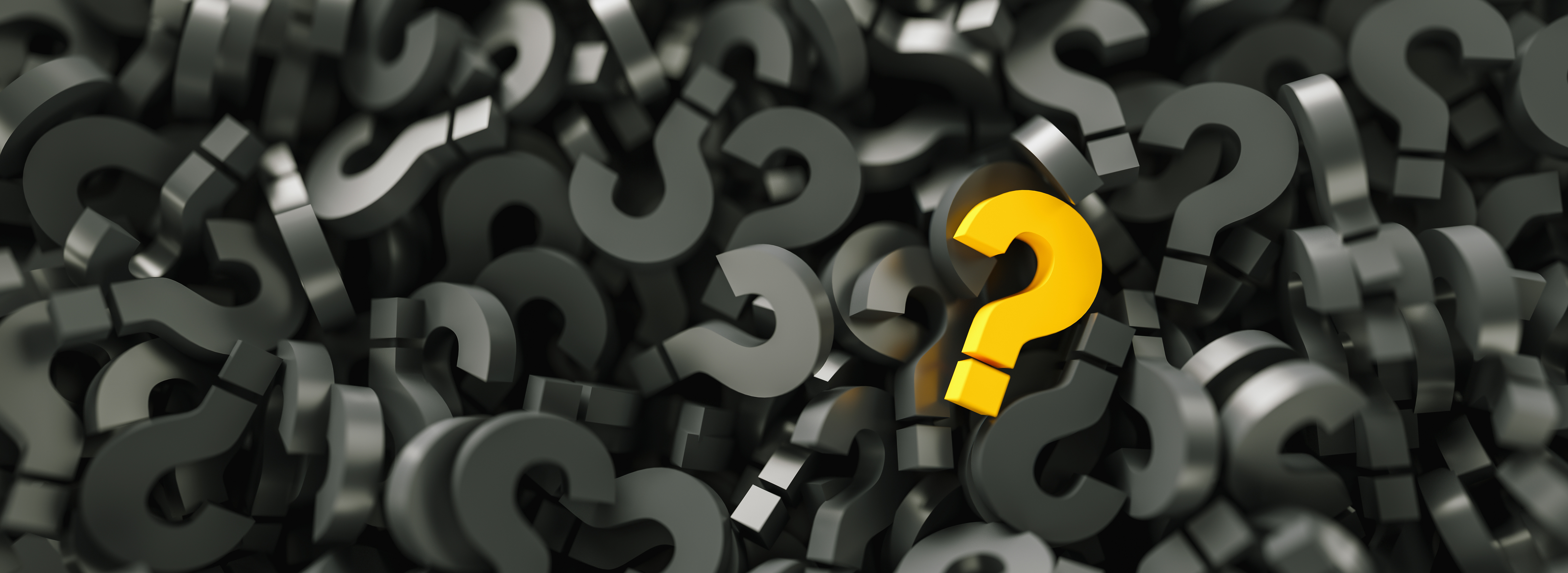